Mon., Sept. 9
federal subject matter jurisdictionfederal question(or “arising under”)jurisdiction
U.S. Const. Article III. Section. 2. The judicial Power shall extend to all Cases, in Law and Equity, arising under this Constitution, the Laws of the United States, and Treaties made, or which shall be made, under their Authority…
constitutional scope of arising under jurisdictionfederal law forms an ingredient
28 U.S.C. §  1331. - Federal questionThe district courts shall have original jurisdiction of all civil actions arising under the Constitution, laws, or treaties of the United States.
well-pleaded complaint rulewhat is the bare minimum that the plaintiff must show to get reliefthat is what determines SMJ under 1331
one reading of the well-pleaded complaint ruleHolmes’s “creation test”there is SMJ under 1331 if federal law creates the P’s cause of action
problem: what if a well-pleaded complaint must refer to both federal and state law for a single theory of why there is a right to relief?
may knock out a case that satisfies the creation test
even though federal law creates the cause of action, the federal statute may incorporate state law standardsif the state law is what will actually be litigated, no smj
Shoshone Mining (US 1900)a federal statute created a cause of action to determine mining rights (without specifying whether it can be brought in only federal, federal and state, or only state court)the federal statute allowed suits under local mining customs and statutes
very, very rare
may bring in a case that fails to satisfy the creation test
I am a beneficiary of a trust and sue the trustee because he has invested in illegal securities in violation of the trust the securities are illegal because they are in violation of federal lawSMJ under 1331 using the creation test?similar to Smith v. Kansas City Title & Trust Co. (US 1921)
Gunn v. Minton (US 2013)
“Does the state-law claim necessarily raise a stated federal issue, actually disputed and substantial, which a federal forum may entertain without disturbing any congressionally approved balance of federal and state judicial responsibilities?” Grable & Sons Metal Products, Inc. v. Darue Engineering & Mfg., (US 2005)
does Minton’s state law claim necessarily raise a federal issue?
is the federal issue actually disputed?
is the federal issue substantial?
“[I]t is not enough that the federal issue be significant to the particular parties in the immediate suit… The substantiality inquiry under Grable looks instead to the importance of the issue to the federal system as a whole.”
would requiring a federal forum to entertain the case disturb any congressionally approved balance of federal and state judicial responsibilities?
Adhering to the demands of “[l]inguistic consistency,” we have interpreted the phrase “arising under” in both sections identically, applying our § 1331 and § 1338(a) precedents interchangeably.
does it matter to the case that cases arising under patent law have exclusive federal SMJ?
the LMRA completely preempts state contract law concerning collective bargaining agreements between unions and employers and replaces the whole area of state law with federal lawunion sues employer under state contract law in state courtemployer removes on ground that the cause of action is really federalarising under SMJ?
P sues a municipality in federal court for damages under 42 U.S.C. § 1983 for violations of his civil rightsthe US SCt has never decided whether a municipality can be sued under § 1983 the federal court concludes that municipalities cannot be sued under § 1983 how is the case dismissed: lack of SMJ or failure to state a claim?
P and D get into a fight P wants to sue D in federal courtso P sues D for violating federal securities law by hitting him in the facefailure to state a claim or lack of SMJ?
P (NY) sues D (NY), a state officer, in federal court for violating his federal civil rights in the course of an arrestP joins a state-law battery action against the officeris this a Smith/Grable/Gunn type case?
removal
transfer distinguished
1441(a) Except as otherwise expressly provided by Act of Congress, any civil action brought in a State court of which the district courts of the United States have original jurisdiction, may be removed by the defendant or the defendants, to the district court of the United States for the district and division embracing the place where such action is pending.
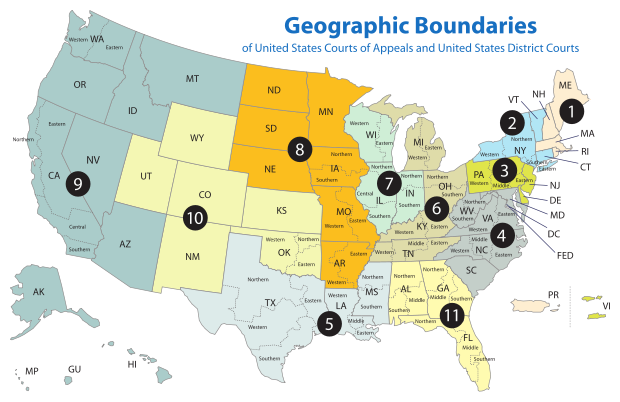 A (Cal.) sues B (NY) and C (Cal) for battery in state court in NevadaCan B and C remove Can only B remove?
A (Nev.) sues B (Cal.) and C (Oreg.) in California state court for batteryA asks for $80k each from B and CMay B and C remove?
1441(b)(2)A civil action otherwise removable solely on the basis of the jurisdiction under section 1332(a) of this title may not be removed if any of the parties in interest properly joined and served as defendants is a citizen of the State in which such action is brought.
A (Cal.) sues B (NY) and C (NJ) for batteryA asks B for more than 75K but C for only 20KMay the case be successfully removed by B and C?
P (NY) brings an action against D (NJ) in NY state court for loss of his hand in a car accidentP asks for $70kMay D remove?
1446(c)(2) If removal of a civil action is sought on the basis of the jurisdiction conferred by section 1332(a), the sum demanded in good faith in the initial pleading shall be deemed to be the amount in controversy, except that-(A) the notice of removal may assert the amount in controversy if the initial pleading seeks-- (i) nonmonetary relief; or (ii) a money judgment, but the State practice either does not permit demand for a specific sum or permits recovery of damages in excess of the amount demanded; and (B) removal of the action is proper on the basis of an amount in controversy asserted under subparagraph (A) if the district court finds, by the preponderance of the evidence, that the amount in controversy exceeds the amount specified in section 1332(a).
St. Paul Mercury test“It must appear to a legal certainty that the claim is really for less than the jurisdictional amount to justify dismissal.”
devices to defeat diversity/alienage
adding plaintiffs to defeat diversity
adding defendants to defeat diversity
- P (NJ) wishes to sue the D Corp. for fraud- D Corp. has is incorporated in NY with PPB in NY- P does not want the action removed by the D Corp. to federal court- So P joins X (NJ), an accountant who was in part responsible for the D Corp.’s misrepresentations, as a defendant - Can the D Corp. successfully remove?
fraudulent joinder
Rose v. Giamatti, 721 F. Supp. 906 (S.D. Oh. 1989) “In fraudulent joinder cases the underlying reason for removal is that there is no factual basis upon which it can be claimed that the resident [!] defendant is jointly liable or where there is such liability there is no purpose to prosecute the action against the resident defendant in good faith….”
A (Nev.) sues B (France) and C (Oreg.) in Nevada state court for batteryA asks for $80k each from B and CB wants to remove but C refusesmay the case be successfully removed to the D. Nev.?
1446(b)(2)(A) When a civil action is removed solely under section 1441(a), all defendants who have been properly joined and served must join in or consent to the removal of the action.
we will speak of counterclaims in connection with removal later
1441(f) The court to which such civil action is removed is not precluded from hearing and determining any claim in such civil action because the State court from which such civil action is removed did not have jurisdiction over that claim
Avitts v. Amoco Production Co. (5th Cir. 1995)
what is an appellant?what is an appellee?
what were the grounds for removal?
was the issue of SMJ brought up sua sponte by the 5th Cir.?
procedure for removal
timing
P sues D in state court under state battery law and federal civil rights law33 days after the complaint was filed in state court and 27 days after it was served on D, D files a notice removal in federal courttoo late?
§ 1446. Procedure for removal of civil actions…(b) Requirements; generally.--(1) The notice of removal of a civil action or proceeding shall be filed within 30 days after the receipt by the defendant, through service or otherwise, of a copy of the initial pleading setting forth the claim for relief upon which such action or proceeding is based, or within 30 days after the service of summons upon the defendant if such initial pleading has then been filed in court and is not required to be served on the defendant, whichever period is shorter.…
P sues D1 and D2 in state court under state battery law and federal civil rights lawD1 is served 3 days before D2. 30 days after D2 is served, D2 wants to remove. too late?
1446(b)(2)…(B) Each defendant shall have 30 days after receipt by or service on that defendant of the initial pleading or summons described in paragraph (1) to file the notice of removal.(C) If defendants are served at different times, and a later-served defendant files a notice of removal, any earlier-served defendant may consent to the removal even though that earlier-served defendant did not previously initiate or consent to removal.
P sues D in state court under state battery lawone and a half years after D is served, P amends his complaint to include a federal civil rights actionwithin 30 days of service of the amended complaint, D seeks to removetoo late?
1446(b)…	(3) Except as provided in subsection (c), if the case stated by the initial pleading is not removable, a notice of removal may be filed within 30 days after receipt by the defendant, through service or otherwise, of a copy of an amended pleading, motion, order or other paper from which it may first be ascertained that the case is one which is or has become removable.(c) Requirements; removal based on diversity of citizenship.—	(1) A case may not be removed under subsection (b)(3) on the basis of jurisdiction conferred by section 1332 more than 1 year after commencement of the action, unless the district court finds that the plaintiff has acted in bad faith in order to prevent a defendant from removing the action....		(B) If the notice of removal is filed more than 1 year after commencement of the action and the district court finds that the plaintiff deliberately failed to disclose the actual amount in controversy to prevent removal, that finding shall be deemed bad faith under paragraph (1).
waiving objections to non-removability